Біохімія ферментів
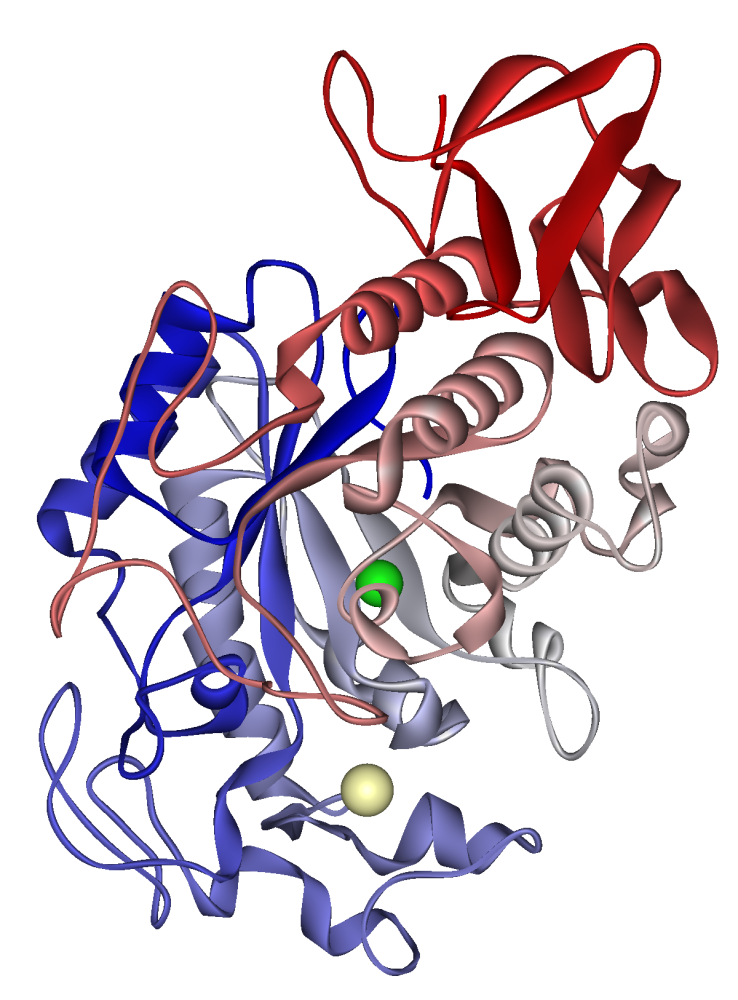 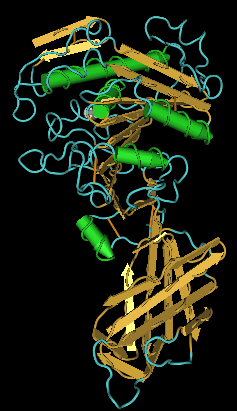 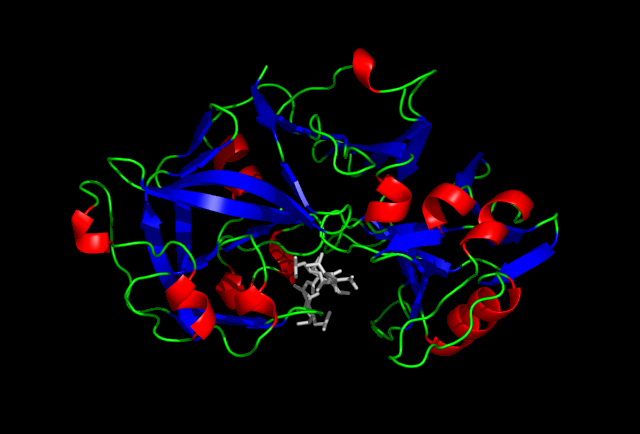 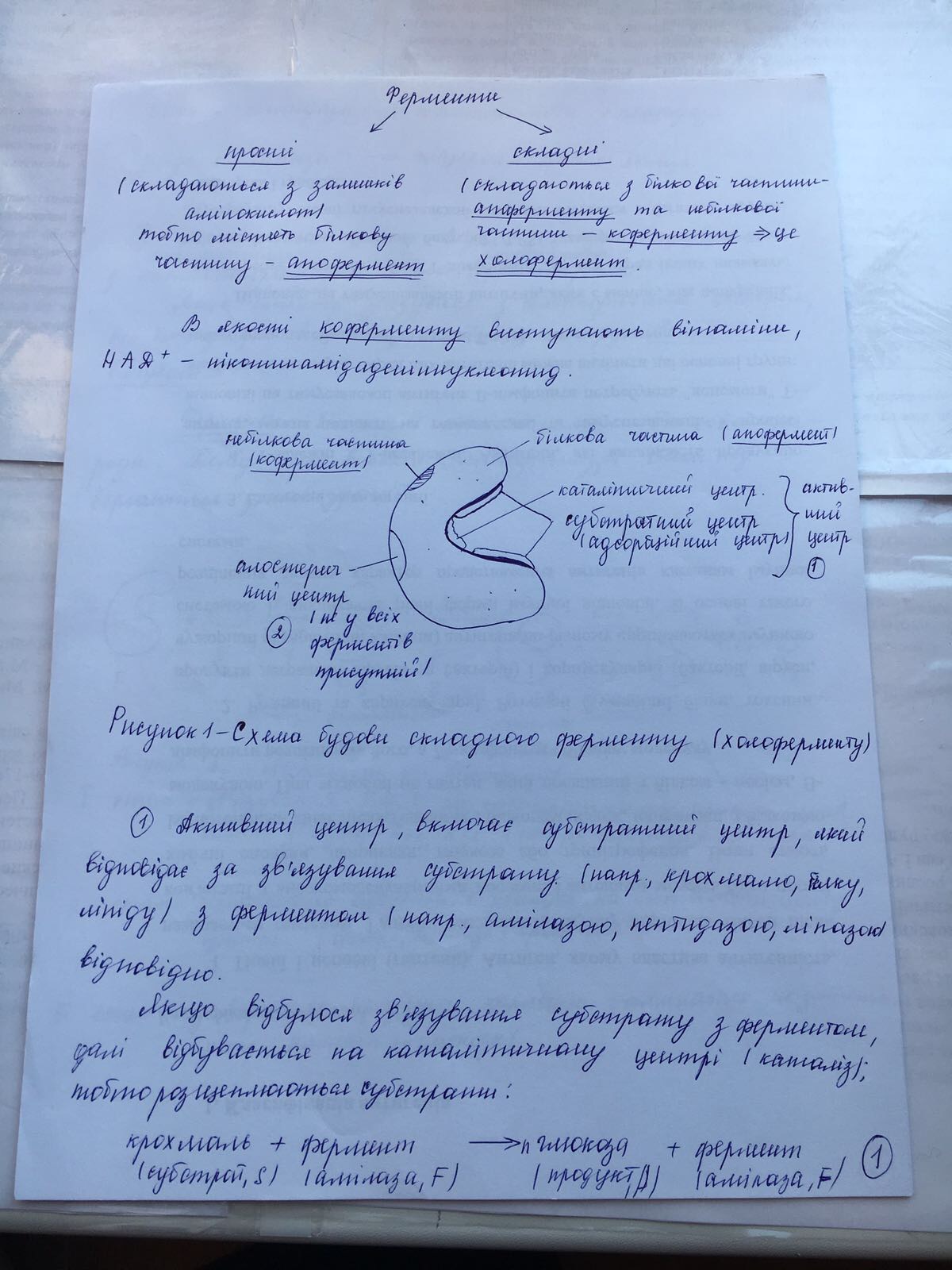 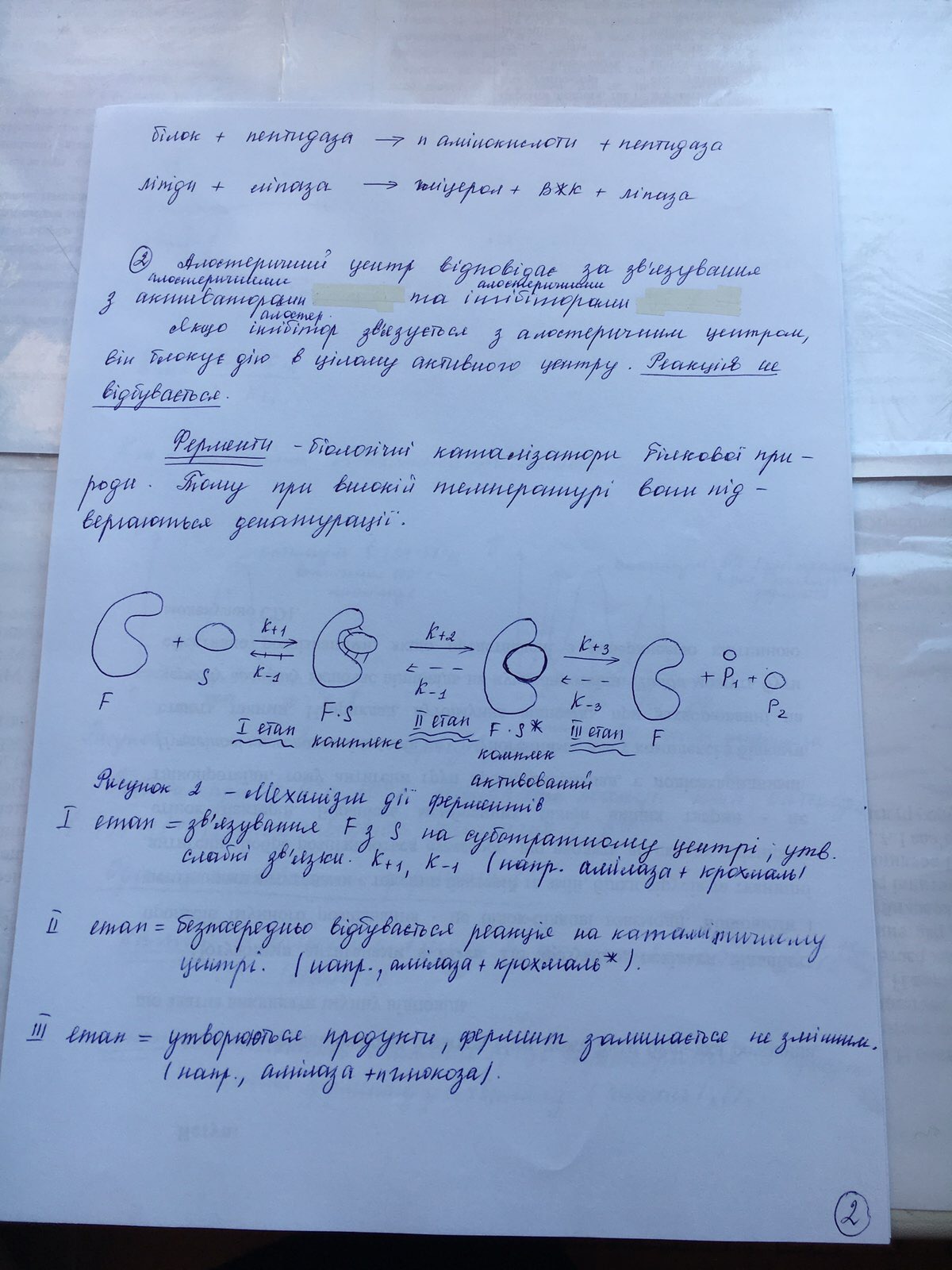 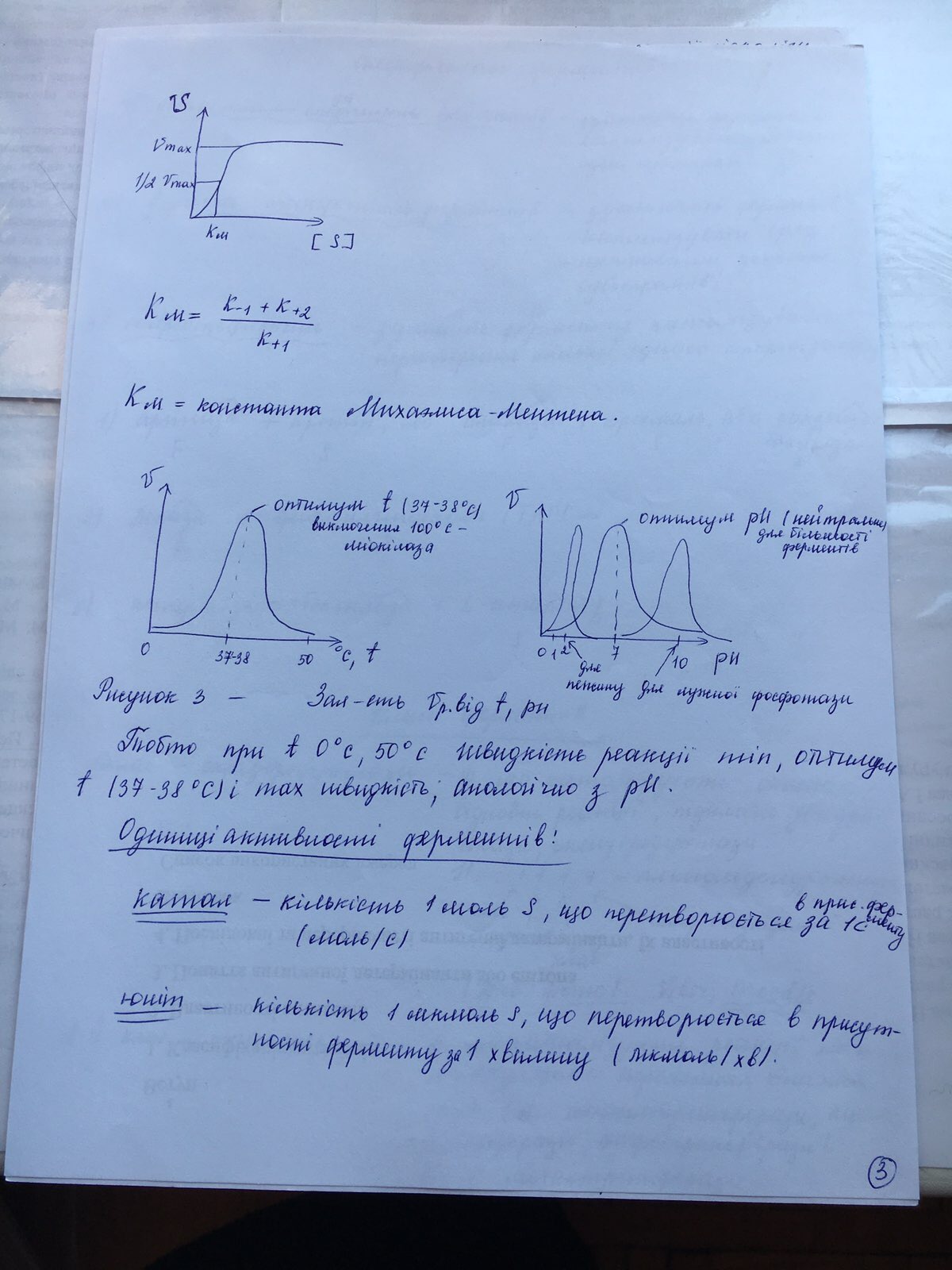 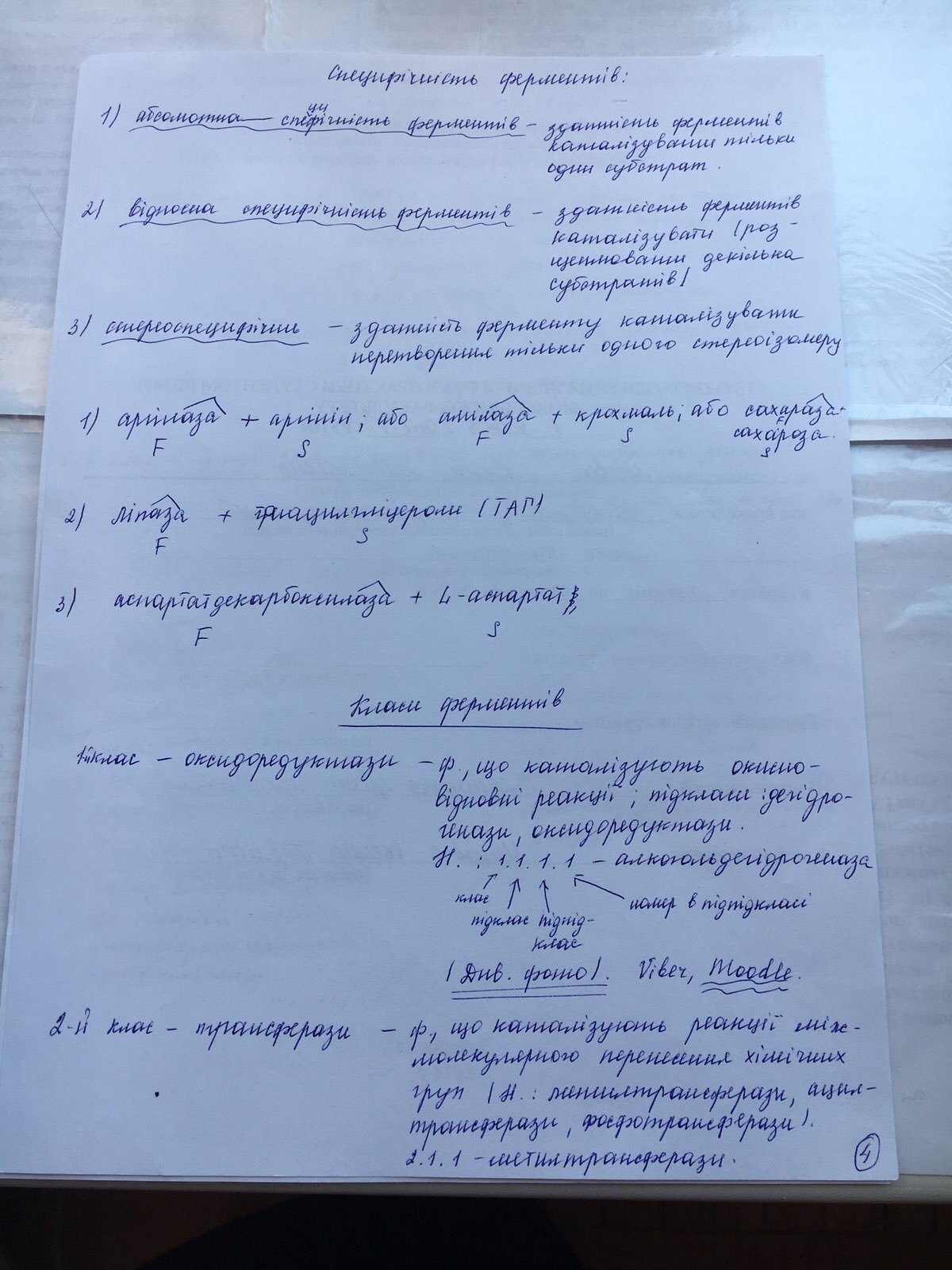 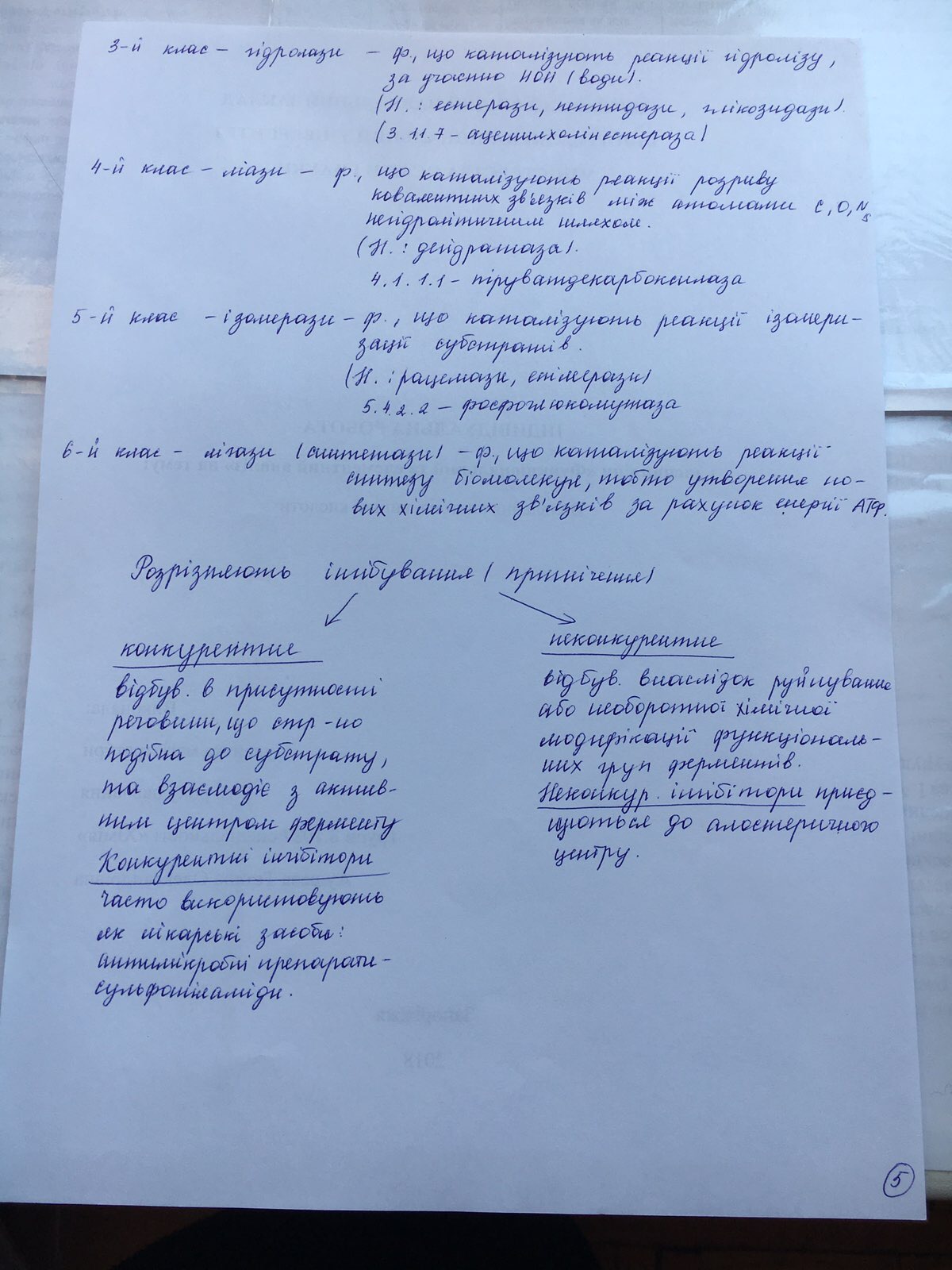 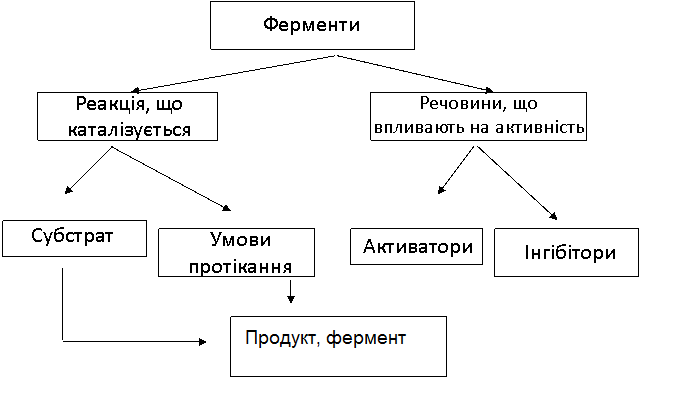 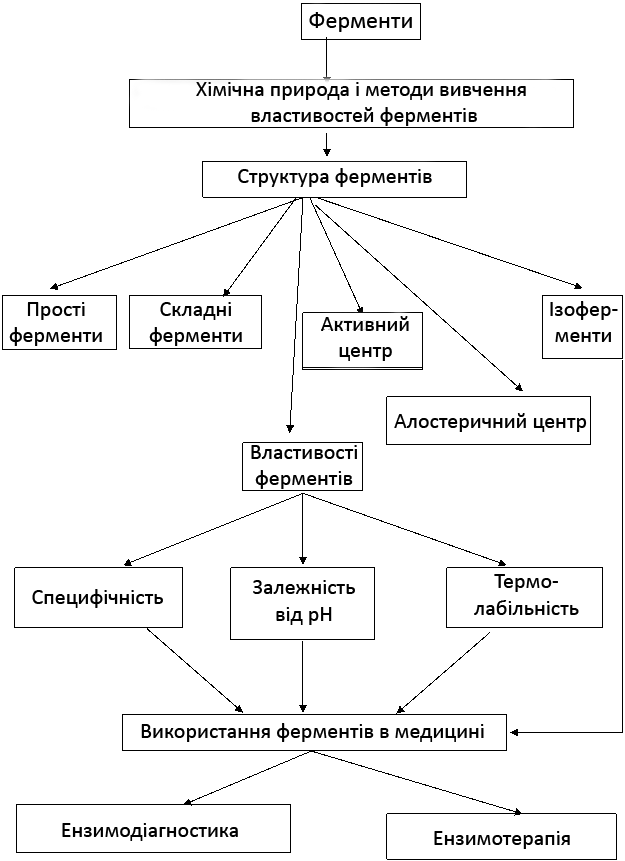 Дякую за увагу!!!
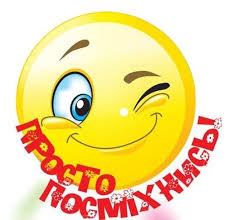 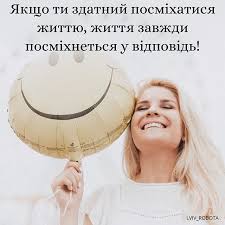